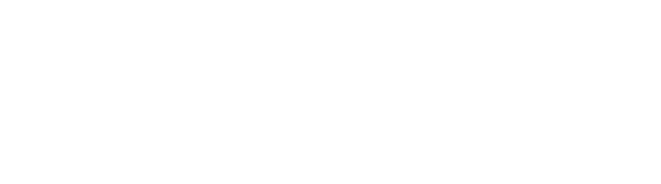 Records Management for Transfer Students
Made Simple
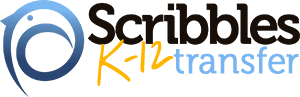 Presenter: 
Bridget Jones
About Us
We believe that equitable access to government is a right and not a privilege. 
Therefore, our mission is to engage the community by providing equitable, open access to school district resources and programs throughout the student lifecycle - beginning with enrollment and continuing post graduation.
Hosted, SaaS Applications designed exclusively for K-12 School Districts
19 of the Top 30 School Districts in the US (14 in Virginia)
Serving >10,000 Schools and Districts (over 11 Millions Students)
Managing over 26 Million Records
Over 6,500 Colleges and Universities in our e-Transcript Network
SOC 2 Type II Certified and FERPA Compliant
Supporting Virginia:
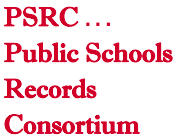 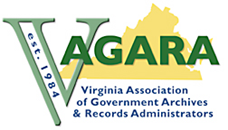 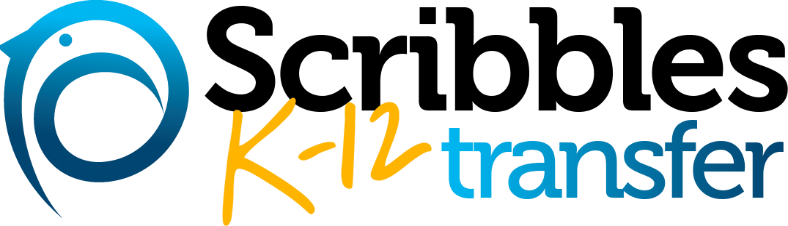 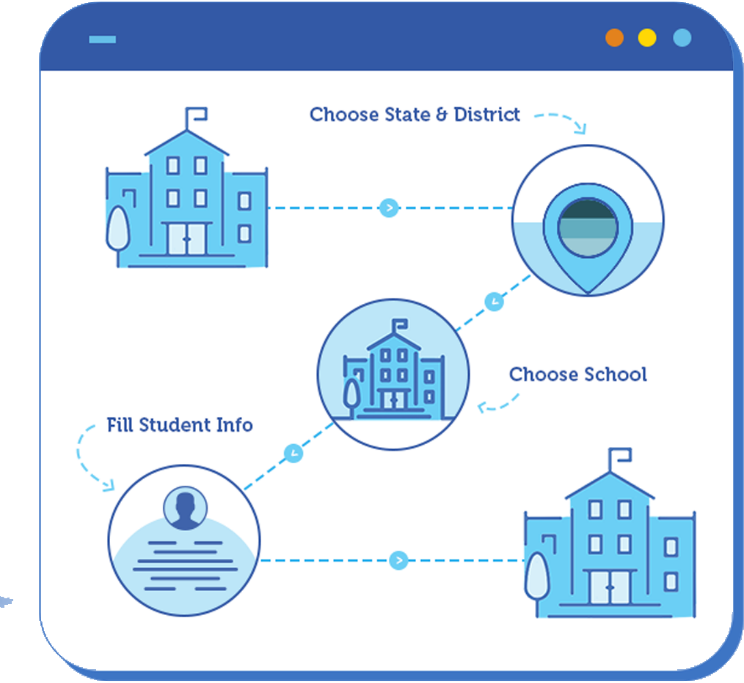 Application Features
School to School Records Request and Fulfilment
Self-Services Application for Schools Requesting Records
User-Friendly Application for School District Employees to Process Requests
Comprehensive Reporting
Provides an Audit Trail of all Records Transmittals 
e-Document Delivery Saves time and Money
Enhanced Security over Manual Process
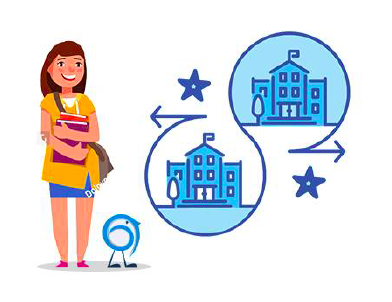 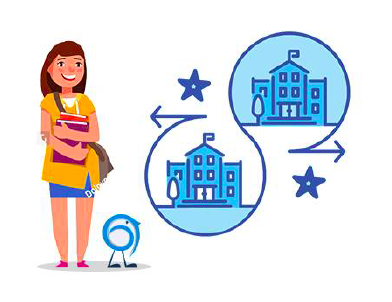 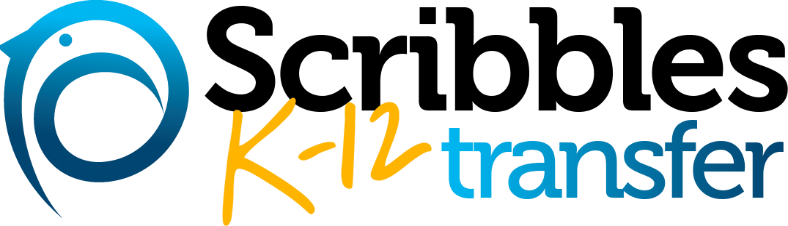 Districts Benefits
Unifies and Optimized the Records Transmittal Process across the Entire District
Automates the Request and Transmittal of Records for the Inter-District and Out of Districts Transfers
Manages “Whereabouts Unknowns” impacting Graduation Rates
Handles Priority requests from Alternative Schools
Manages Special Education Requests (Large Files)
Insures FERPA Compliance
Assists with Student Retention and Recruitment
Provides Critical Data for School Choice
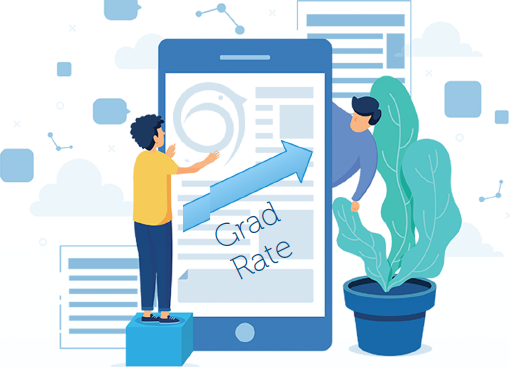 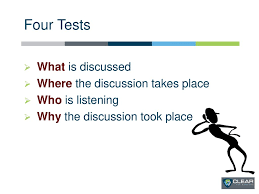 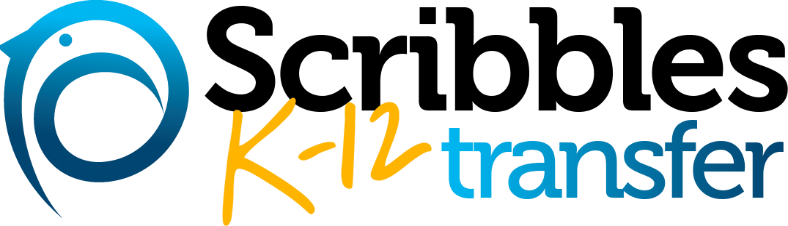 Compliance Benefits
Identity Protection
Aging Report 
Release of Directory Information 
Student Consent, force an upload of signed release
The Four Tests
What is discussed
Where the discussion takes place
Who is listening
Why the discussion took place
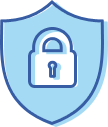 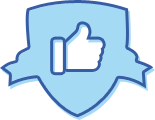 Scenarios
Your school or district office gets an urgent call from a school outside of your state.  A family has arrived at their school to enroll their child and they are asking for records to be emailed or faxed to them immediately.  What do you do?

Security risk
Liability
FERPA Violation  
None of the above
Scenarios
Your school or district office gets an urgent call from a VERIFIED requester outside of your state.  A family has arrived at their school to enroll their child and they are asking for records to be faxed to them immediately.  They are so lucky!  You actually have a free moment to run this information to the fax machine.  While you are waiting for the information to go through, you get called away.  When you return it has all gone through and it waiting for you on the machine.  

Any Issues?
Security risk
Liability
FERPA Violation  
None of the above
Scenarios
Your school or district office gets an urgent call from a VERIFIED requester outside of your state.  A family has arrived at their school to enroll their child and they are asking for records to be faxed to them immediately.  They are so lucky!  You actually have a free moment to run this information to the fax machine.  You stay with the information the entire time.

Any Issues?
Security risk
Liability
FERPA Violation  
None of the above
Scenarios
What happens to those records once they are sent through the fax machine?
Scanerios
Your school or district office gets an urgent call from a VERIFIED requester outside of your state.  A family has arrived at their school to enroll their child and they are asking for records to be emailed to them immediately.  You send them.

Any Issues?

Security risk
Liability
FERPA Violation  
None of the above
Before Scribbles
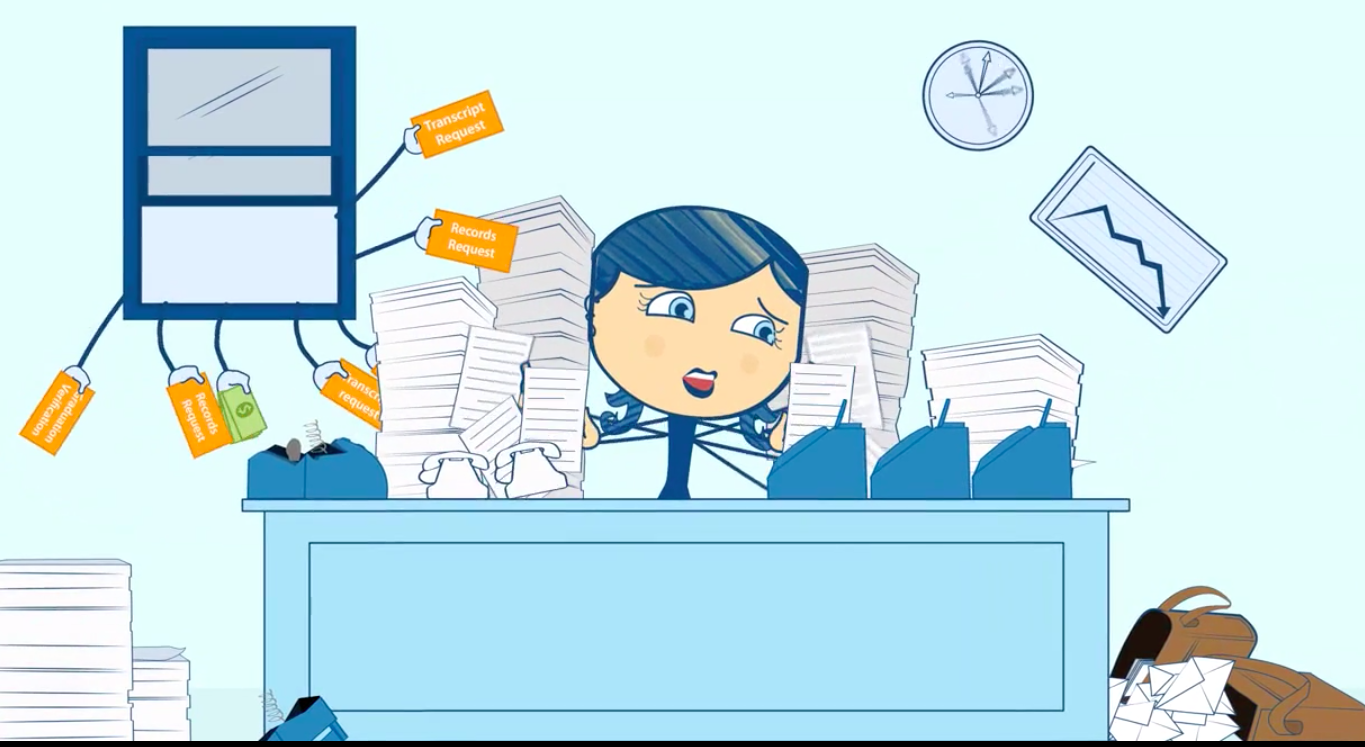 Lots of paper, phones calls, snail mail, faxes…
Focused on manual processes…
A Comprehensive Approach
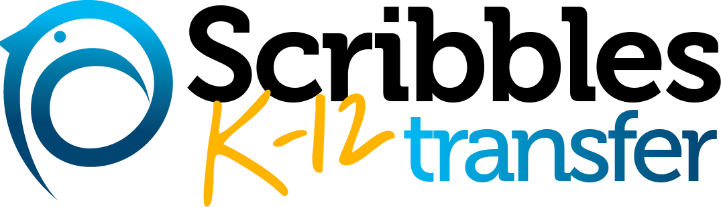 How are transfers are processed today?
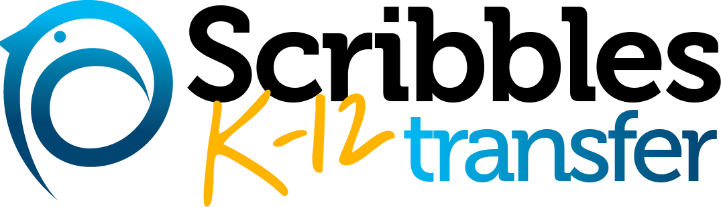 Client Success
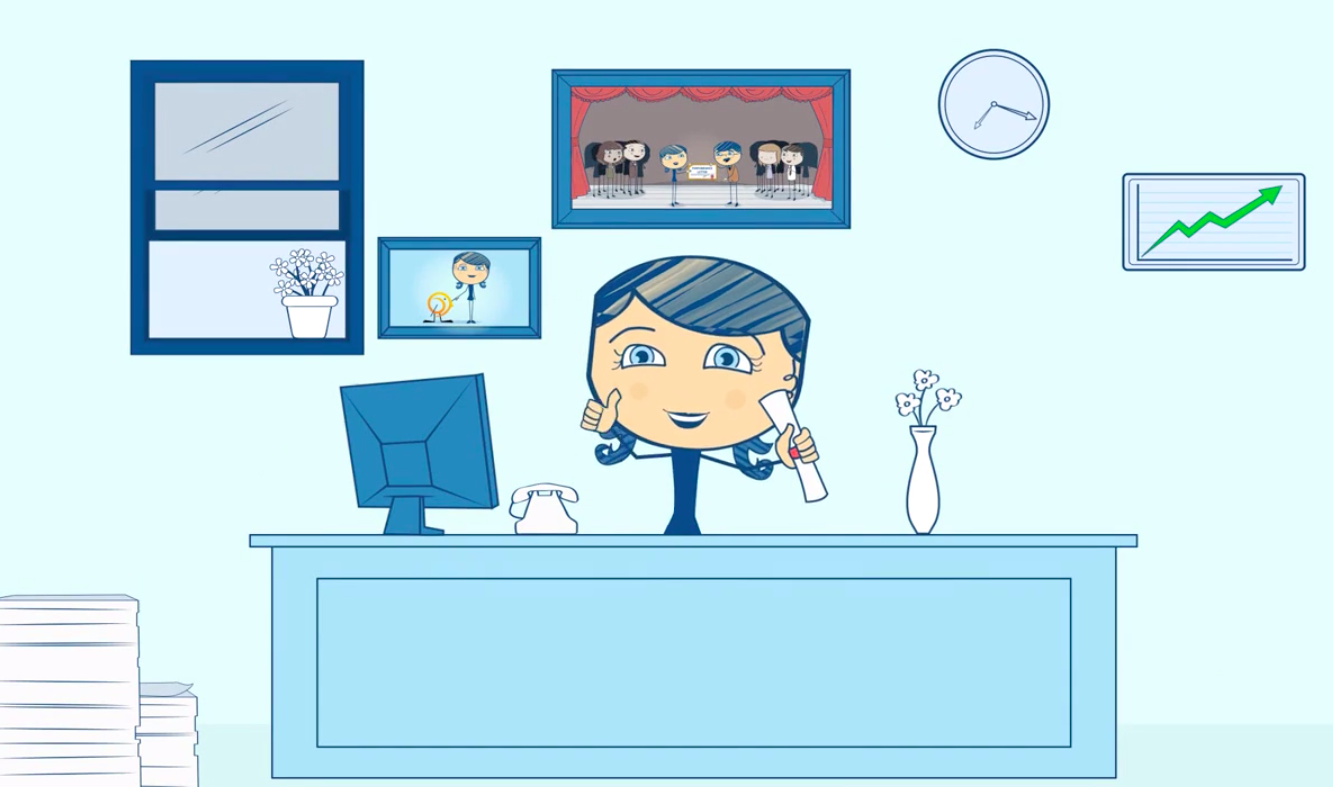 Automated, happy and focused on student success…
Thank 
You!!!!
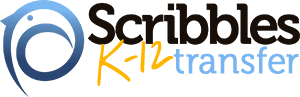 Bridget Jones
Scribbles Software
Product Marketing Manager
Bridget.Jones@scribsoft.com